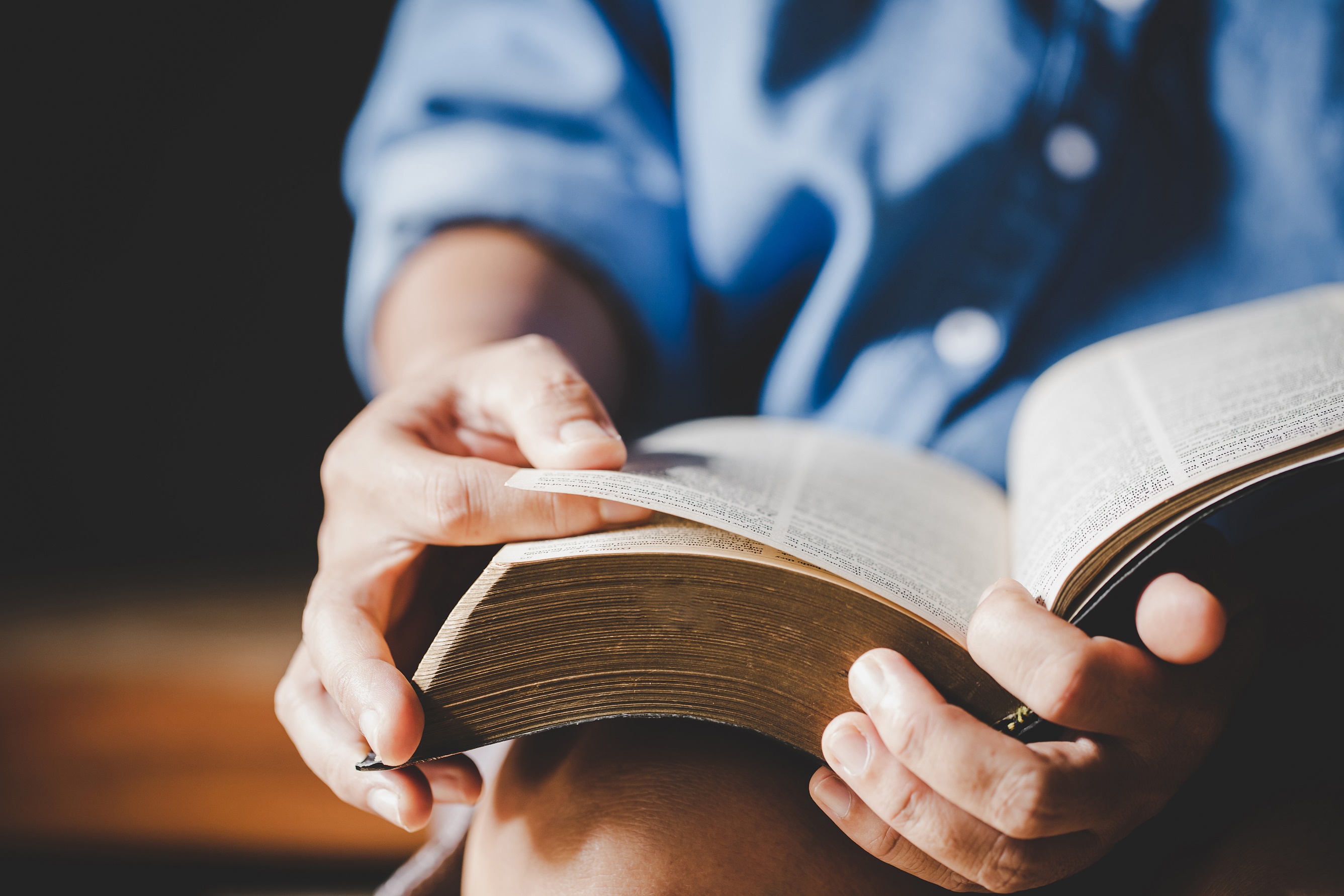 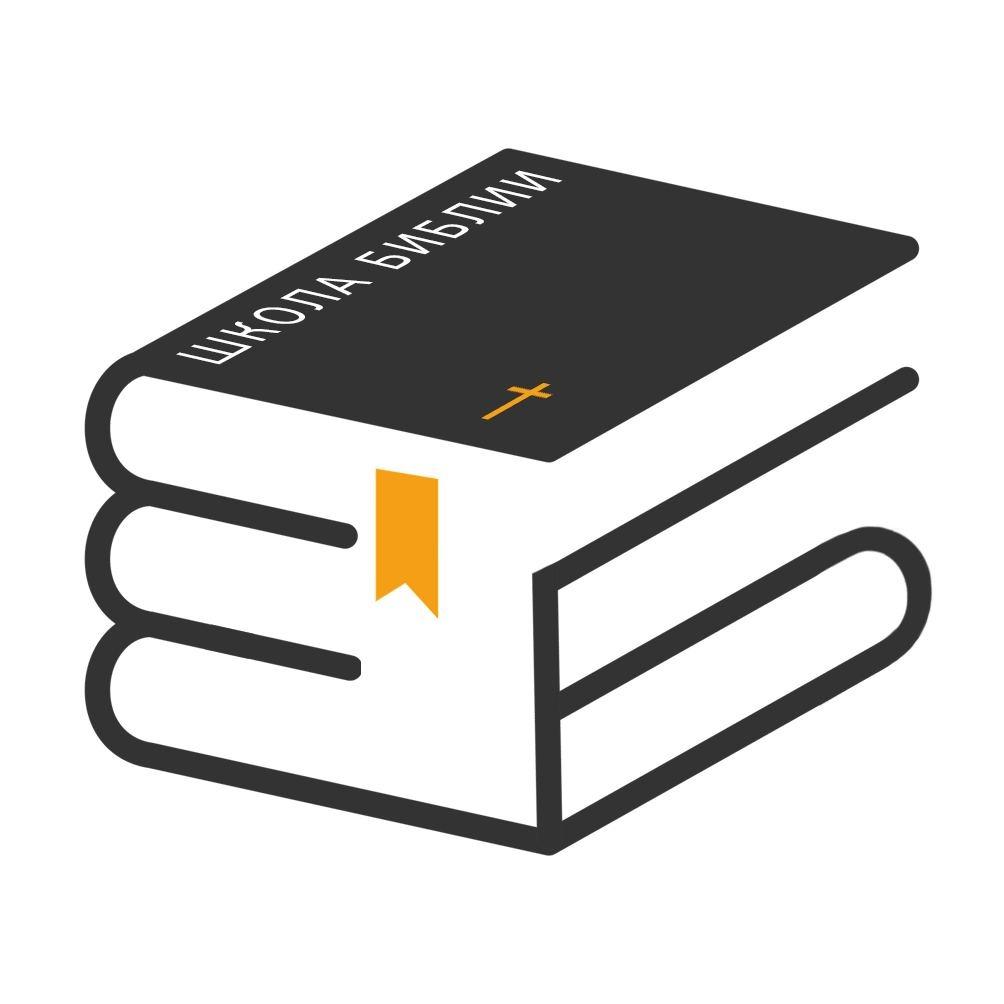 Библия говорит сегодня
ТЕМЫ ПРОПОВЕДЕЙ:
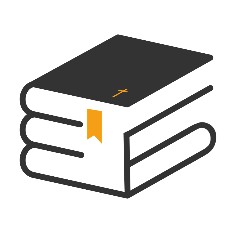 1. Бог говорит к нам через Библию
2. Библия – это вернейшее пророческое Слово.
3. Христос – главная весть Библии (Библейский урок по дороге в Эммаус).
4. Библия – преобразующее Слово (реформы Езекии или Иосии).
5. «Исследуйте Писание» (принципы преподавания библейских уроков; Опыт христиан Верии)
6. Библия – книга Божьих призывов (притча о хозяине и винограднике, Мф. 20:1-7)
7. Исследование Библии приводит к завету с Богом (евнух эфиоплянин).
8. «Научите все народы».
Основная идея
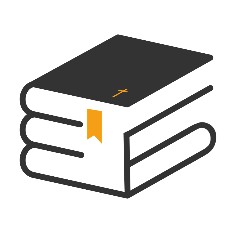 Неделя возрождения призвана подготовить общину для открытия Школы Библии.
Каждая встреча содержит 
5 основных элементов:
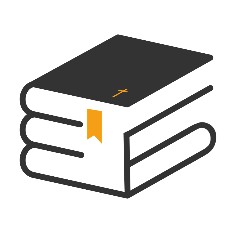 1. Прославление
2. Молитвенное служение.
3. Обсуждение в группах актуальных вопросов евангельского служения.
4. Проповедь.
5. Домашнее задание (практическое задание в рамках темы проповеди)
ПРОСЛАВЛЕНИЕ
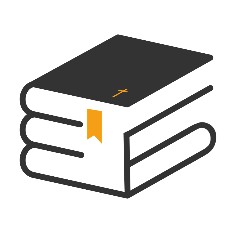 Гимны, прославляющие Христа, Гимны о Библии.
МОЛИТВЕННОЕ СЛУЖЕНИЕ 
(10 – 12 мин.)
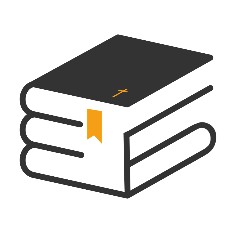 • На каждый вечер отдельная тема молитвы + каждый вечер, ходатайственная молитва об актуальных просьбах присутствующих.
• 1-2 библейских обетования
• 1 Цитата Духа Пророчества
ОБСУЖДЕНИЕ В ГРУППАХ
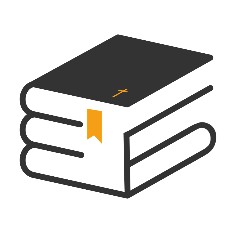 • Готовим 2 вопроса
• Назначаем модератора в группу
• 10 мин.
ПРОПОВЕДЬ
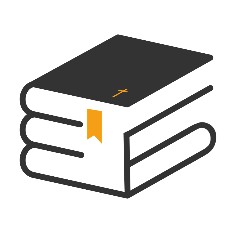 ДОМАШНЕЕ ЗАДАНИЕ
(практическое задание по мисс. служению):
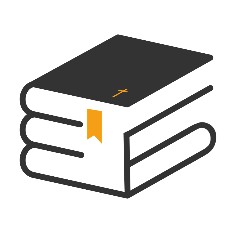 • Выбрать служение, которое я хотел бы выполнять в общине.
• Записать 10 человек моего самого близкого окружения. Выделить тех, кто еще принял Бога. Вписать их в свой молитвенный список.
• Проанализировать свой ежедневный график. Как я могу его изменить, чтобы выделить 1 час для духовного роста.
• Позвонить брату или сестре, которые давно не посещают церковь. Воодушевить их обетованиями Библии.
• Определить пять человек, которым я хотел бы преподать библейский урок.
• Другое.